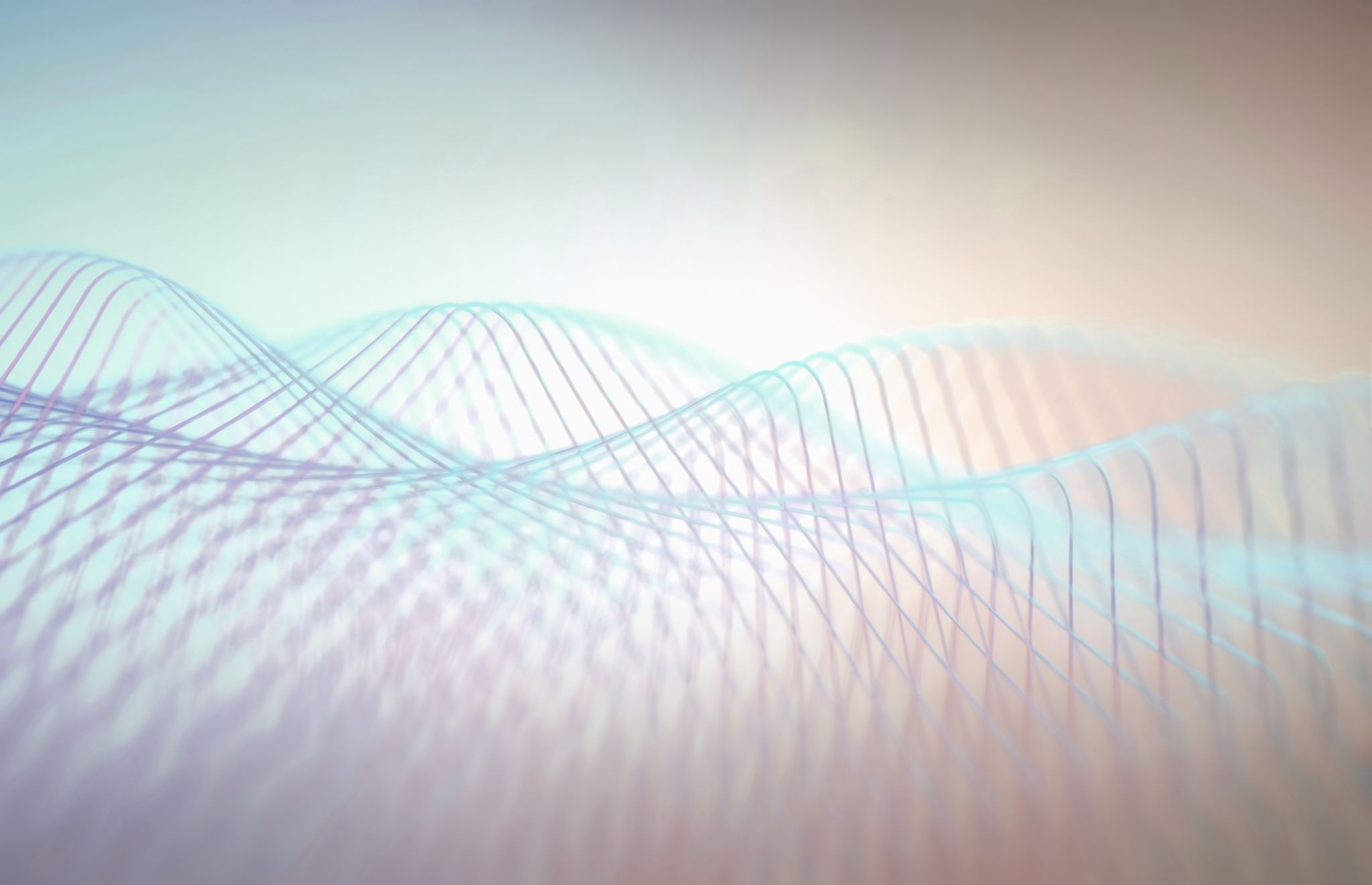 O think of the home over there
Song #206
O think of the home over there, by the side of the river of light
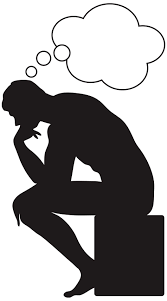 The dwelling place of God
Deut 26:15a “Look down from Your holy habitation, from heaven…”
Is 63:15a “Look down from heaven,And see from Your habitation, holy and glorious…”
Mt 5:45a “that you may be sons of your Father in heaven;…”
O think of the home over there, by the side of the river of light
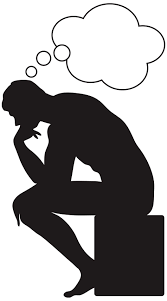 The dwelling place of God
Rev 21:3-4 “3 And I heard a loud voice from heaven saying, “Behold, the tabernacle of God is with men, and He will dwell with them, and they shall be His people. God Himself will be with them and be their God. 4 And God will wipe away every tear from their eyes; there shall be no more death, nor sorrow, nor crying. There shall be no more pain, for the former things have passed away.”
O think of the home over there, by the side of the river of light
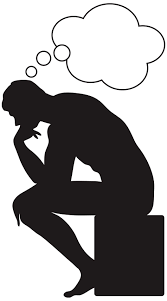 The dwelling place of Jesus
Jn 14:2-3 “2 In My Father’s house are many mansions; if it were not so, I would have told you. I go to prepare a place for you. 3 And if I go and prepare a place for you, I will come again and receive you to Myself; that where I am, there you may be also. 
Mark 3:1 “3 If then you were raised with Christ, seek those things which are above, where Christ is, sitting at the right hand of God.”
O think of the home over there, by the side of the river of light
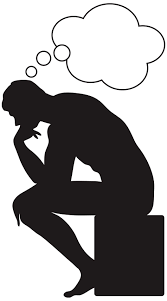 Where the saints all immortal and fair are robed in their garments of white
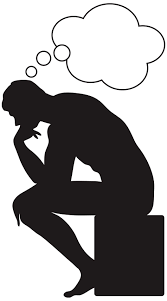 Rev 7:9 “9 After these things I looked, and behold, a great multitude which no one could number, of all nations, tribes, peoples, and tongues, standing before the throne and before the Lamb, clothed with white robes, with palm branches in their hands,”
Where the saints all immortal and fair are robed in their garments of white
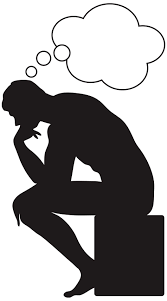 Rev 7:13-14 “13 Then one of the elders answered, saying to me, “Who are these arrayed in white robes, and where did they come from?”
14 And I said to him, “Sir, you know.”
So he said to me, “These are the ones who come out of the great tribulation, and washed their robes and made them white in the blood of the Lamb.”
O think of the saints over there, who before us the journey have trod
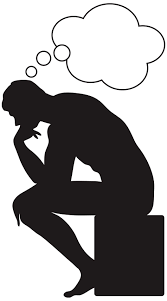 1 Thes 4:14-15 “14 For if we believe that Jesus died and rose again, even so God will bring with Him those who [sleep in Jesus.
15 For this we say to you by the word of the Lord, that we who are alive and remain until the coming of the Lord will by no means precede those who are ]asleep.”
O think of the saints over there, who before us the journey have trod
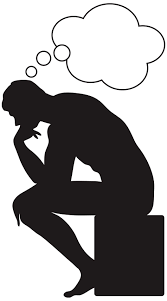 1 Thes 4:16-17 “16 For the Lord Himself will descend from heaven with a shout, with the voice of an archangel, and with the trumpet of God. And the dead in Christ will rise first. 17 Then we who are alive and remain shall be caught up together with them in the clouds to meet the Lord in the air. And thus we shall always be with the Lord.”
O think of the saints over there, who before us the journey have trod
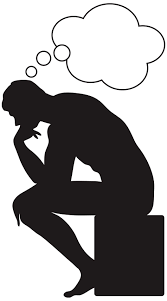 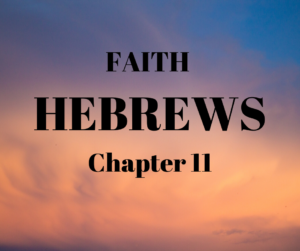 Of the songs that they breathe on the air, in their home in the palace of God
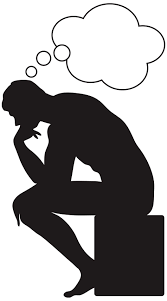 I’ll soon be at home over there, for the end of my journey I see
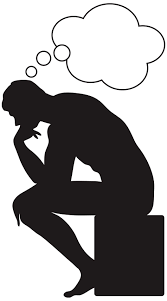 Gen 3:19 “19 In the sweat of your face you shall eat bread Till you return to the ground, For out of it you were taken; For dust you are, And to dust you shall return.”

Eccl 12:7 “Then the dust will return to the earth as it was, And the spirit will return to God who gave it.”
I’ll soon be at home over there, for the end of my journey I see
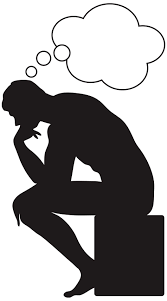 Heb 12:27 “27 And as it is appointed for men to die once, but after this the judgment,”

James 4:14 “14 whereas you do not know what will happen tomorrow. For what is your life? It is even a vapor that appears for a little time and then vanishes away.”
I’ll soon be at home over there, for the end of my journey I see
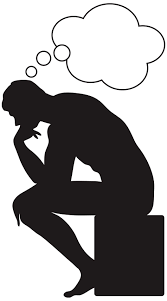 2 Tim 4:6-8 “6 For I am already being poured out as a drink offering, and the time of my departure is at hand. 7 I have fought the good fight, I have finished the race, I have kept the faith. 8 Finally, there is laid up for me the crown of righteousness, which the Lord, the righteous Judge, will give to me on that Day, and not to me only but also to all who have loved His appearing.”
All the saints and the angels up there are watching and waiting for me
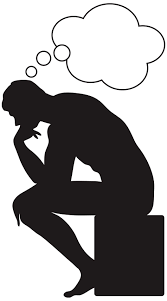 Mt 18:10 “10 “Take heed that you do not despise one of these little ones, for I say to you that in heaven their angels always see the face of My Father who is in heaven.”

Lk 15:10 “10 Likewise, I say to you, there is joy in the presence of the angels of God over one sinner who repents.”
Conclusion (Chorus)
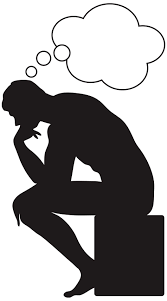 O think of a home over there

O think of the saints over there

I’ll soon be at home over there